CAPITAL  MARKET
DEFINITION:
A market for borrowing and lending long-term capital funds required by business enterprise.
Market for financial assets which have long maturity.
Source of external finance.
Important core of country’s financial system.
Composed of borrowers	and lenders.
Characteristics of capital market
Securities Market
Security Prices
Participants
Location
FUNCTIONS OF CAPITAL MARKET
Allocation Function
Market attracts new investors who are willing to make new funds available to business.
It allocates funds by a system of incentives and penalities.
	Liquidity Function
Buyers and sellers can exchange securities at mutually satisfactory prices.
Thus better liquidity for securities.
	Other Functions
Indicative function
Savings and Investment function
Transfer function
Merger function
CONSTITUENTS OF INDIAN CAPITAL MARKET
The Indian Capital Market is composed of the following:
1. The  Gilt-edged market
2. The Industrial securities market

Gilt-edged market:
	- known as “Government Securities Market”
Industrial Securities Market
	1. Primary market
	2. Secondary market
Securities Exchange Board of India(SEBI)
To prevent the malpractices by companies, brokers and merchant bankers, government constituted SEBI in April 1892 for regulating and promoting the stock market in the country.
Main Objects of SEBI
	-development and regulation of stock market
	-promote fair dealings by issue of securities
	-provide protection to investors
	-code of conduct for brokers, merchant bankers etc.,
	-check on preferential allotment to promoters
	-prevent violation of rules
	-verify listing requirements
	-promote healthy growth of security market
Functions of SEBI
Stock exchange regulation
Stock brokers regulation
CIS regulation
Investor protection
Others 
	– performing functions and exercising powers under the provisions of the capital issues Act and securities Contracts Act, 1956.
	-levying fees or other charges 
	-Conducting research
	-performing other functions as prescribed by the government.
Primary Market
Meaning : 
	-is one in which new securities are offered to the investing public for the first time.
	-also called New Issue Market.
	-provides opportunities for new investors to start new enterprises.
	-existing companies will be in a position to expand their activities.
	-promotion of partnership firm into Public Limited companies or merger of companies or facilitates buy-back of shares.
Functions of Primary Market
Origination:
	- Investigation
	- Analysis
	- Processing of new proposals
Underwriting
	- Types -–Institutional like IDBI, ICICI, UTI, SBI
		--Non-institutional like any NBFC
	-Advantages
Distribution
-Prospectus
-Offer for Sale
-Private Placement
-Rights Issue
-Bonus Shares
-Book Building
SECONDARY MARKET
Meaning :
	- A specialized marketplace that facilitates the exchange of securities that already exists.
	- known as Stock Exchange or the stock market.
Definition :
	According to Sec 2(3) of the Securities Contract Regulation Act 1956, “ the stock exchange has been defined as any body of individuals whether incorporated or not, constituted for the purpose of assisting, regulating or controlling the business of buying, selling or dealing in securities”.
FUNCTIONS OF STOCK EXCHANGE
Common trading platform
Mobilisation of savings
Safety to investors
Distribution of new securities
Ready Market
Liquidity
Capital formation
Speculative Trading
 Sound price setting
Economic barometer
Dissemination of market data
Perfect market condition
Seasoning of Securities
Efficient channeling of savings
Platform for public debt
Clearing house of business information
Evaluation of securities
Investor education
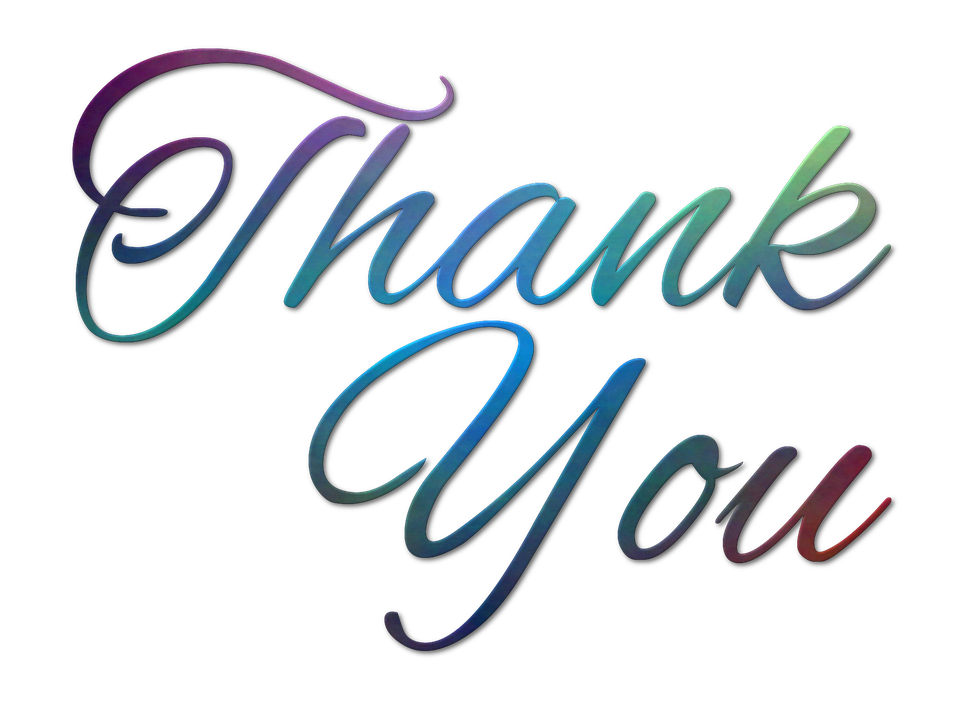